In communication and language, we will continue to articulate our ideas and thoughts in mostly full sentences.

We will also begin to respond to 
simple questions using a range of 
questioning words including “why”
In physical development, we will begin to build good core muscle strength to sit at a table with correct posture. 

We will also be developing fine motor 
and skills to begin to hold a pencil 
comfortable.
In PSHE, we will talk about our basic feelings, use talk to solve conflict with support, moderate their own feelings and behaviours with support from an adult.

We will also ask the children to become more independent such as putting on coats, pouring out milk etc.
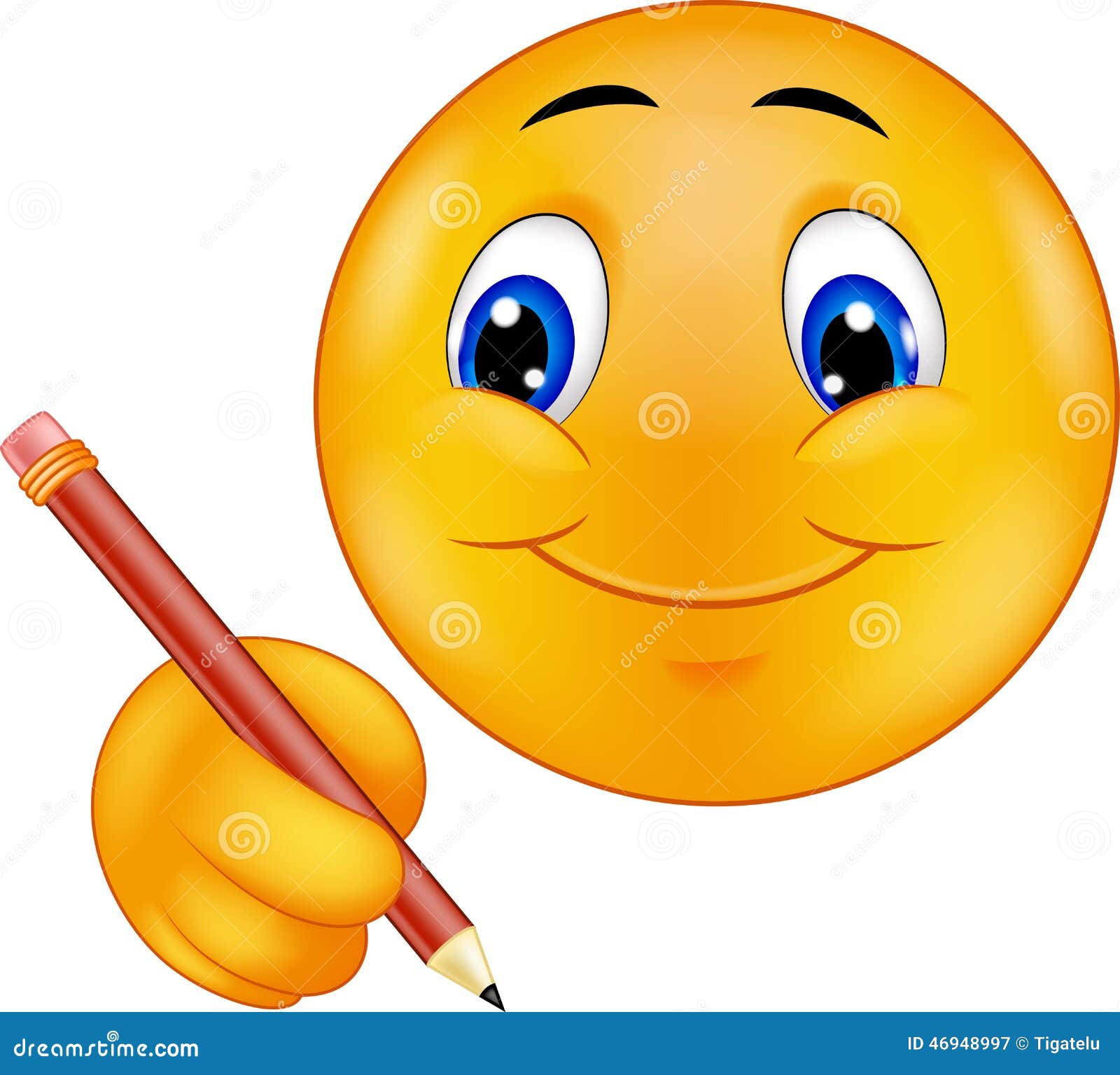 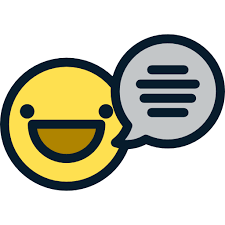 In maths, we will continue to use our counting skills to know that numbers have meaning and can be represented by amounts, focussing on amounts to 5.
In Literacy, we will be reading a range of stories related to transport

We will be writing to communicate meaning and make marks to represent our name.
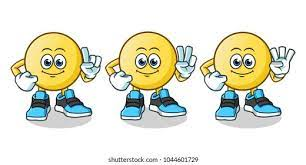 Spring Term 2
Nursery Topic
On the move
In expressive, art & design, we will be selecting materials and tools that fit for purpose.
In understanding the world,  we will be discussing a range of transport in our local community.

We will also share our experiences of the journeys and transport we have been on or about to go on.
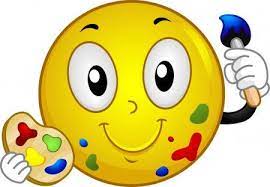 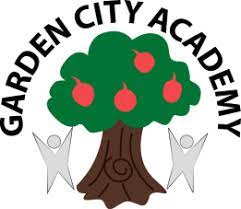 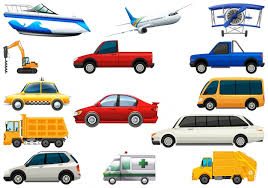 Home Learning Opportunities
Discuss with your child the journeys you have been on together as a family.
Discuss the mode of transport your child has been on.
Draw a picture of your favourite mode of transport.
In phonics, we will be focussing on Aspect 1 of Phase 1, which focusses on developing our listening skills, awareness of sounds, rhythms and rhyming.